Taking Care of Baby
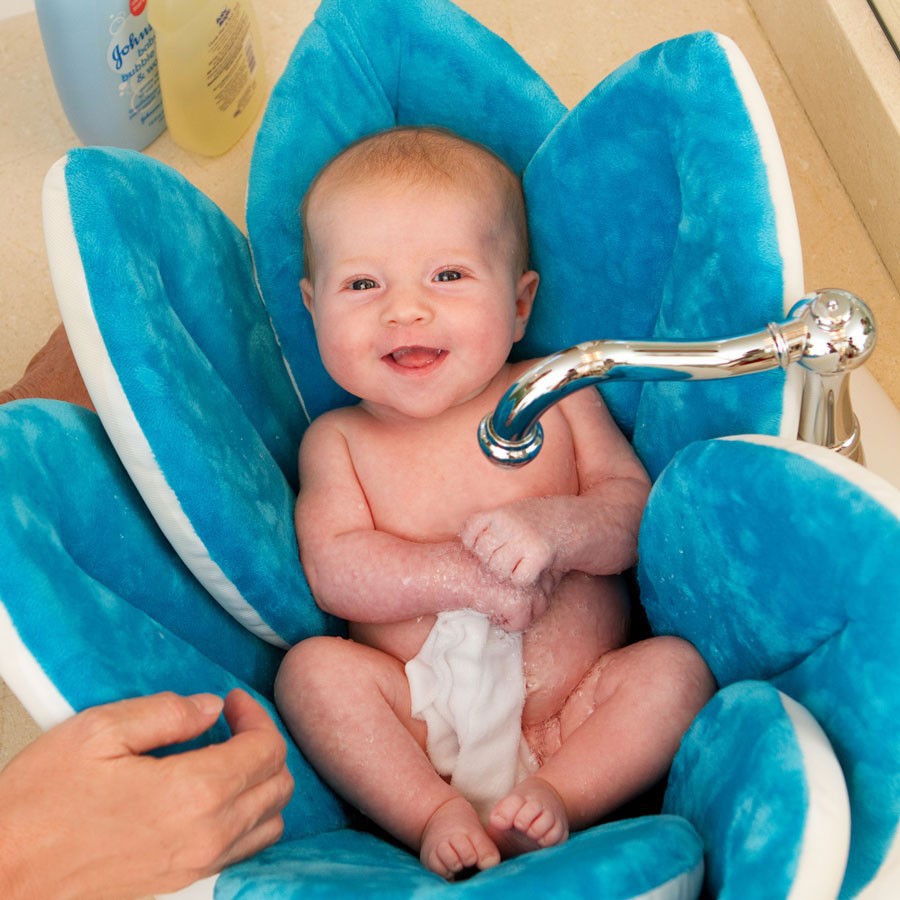 Changing Baby
Change infant in a safe place where the infant cannot roll away
If using a change table, make sure it has a belt or rails.
On the floor on a change mat is the safest
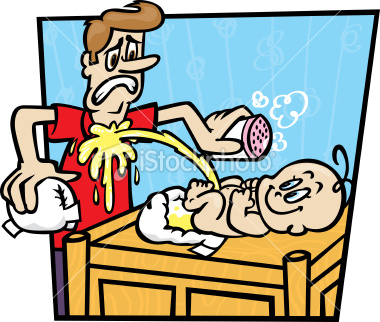 Changing con’t
Disposable diapers are used most often
Keep diapers, wipes and cream within reaching distance
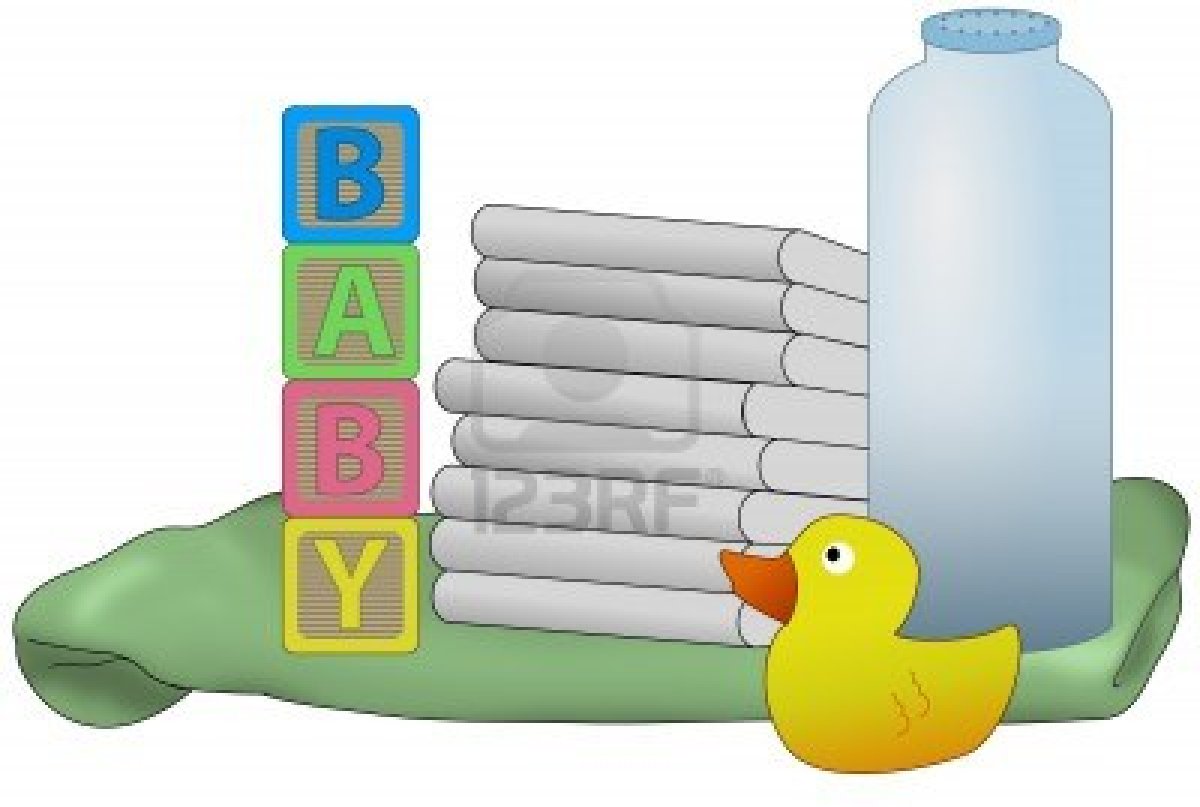 Discussion questions
1. How often do you think an infants diaper needs to be changed per day?
2.	Does the number of changes vary from a new born to a one-year-old? Why?
3.	Describe some characteristics of easy to use infant clothing.
4.	What type of infant clothing must be flame retardant?
Bathing an infant
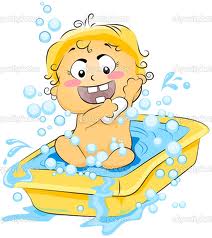 Points to remember
1.Never leave an infant alone in a bathtub!!
2. Always bath infant in a warm comfortable environment, free from drafts
3. Keep all supplies within reach
4. Bathe an infant every two-three days
5. Wash your hands before bathing baby
6. Use this time to communicate with baby
Sponge bath
Should be given until the umbilical cord drops off, then you can use a tub.
You need: 
Two large bath towels
Cotton balls
Soft wash clothes
Infant shampoo and soap
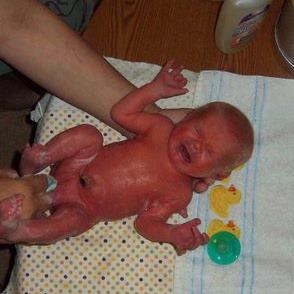 Tub bath
Once the area around the navel is dry and healed an infant is ready for a tub bath
You can use *kitchen sink *basin or * infant tub
2-3 inches of water is all that is necessary!!!!!
Not too hot!!  Test it with your elbow.
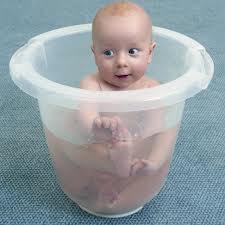 Questions
1.	when can an infant be bathed in a tub?
2.	how many inches of water should be used?
3.	how often should you bath on infant?
4. Which body part should be cleaned first? Last?
5. How can a tub be made non slippery?
Careful!!!!
An infant can drown in 1-2 inches of water!!!
Just enough to cover its nose and mouth
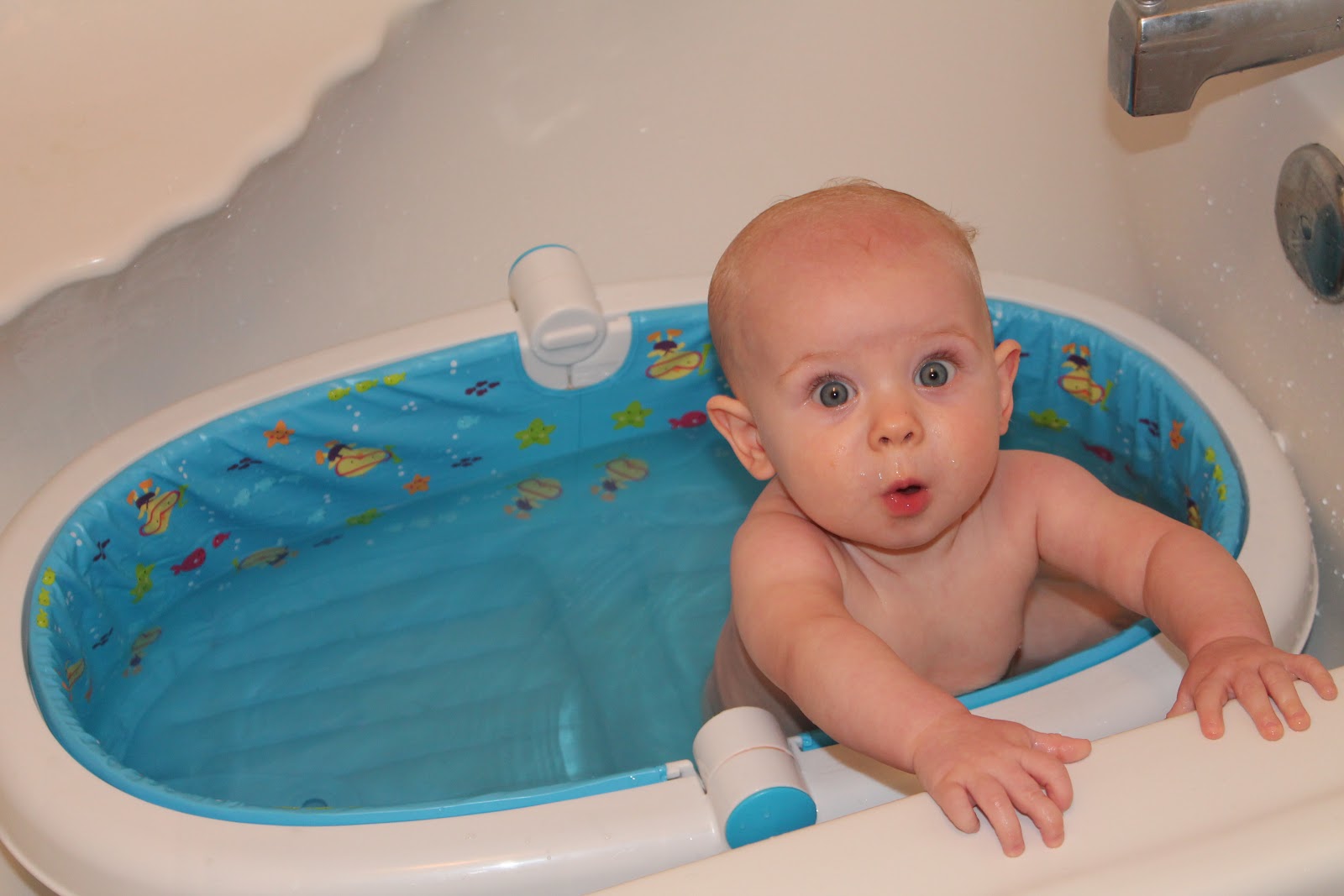